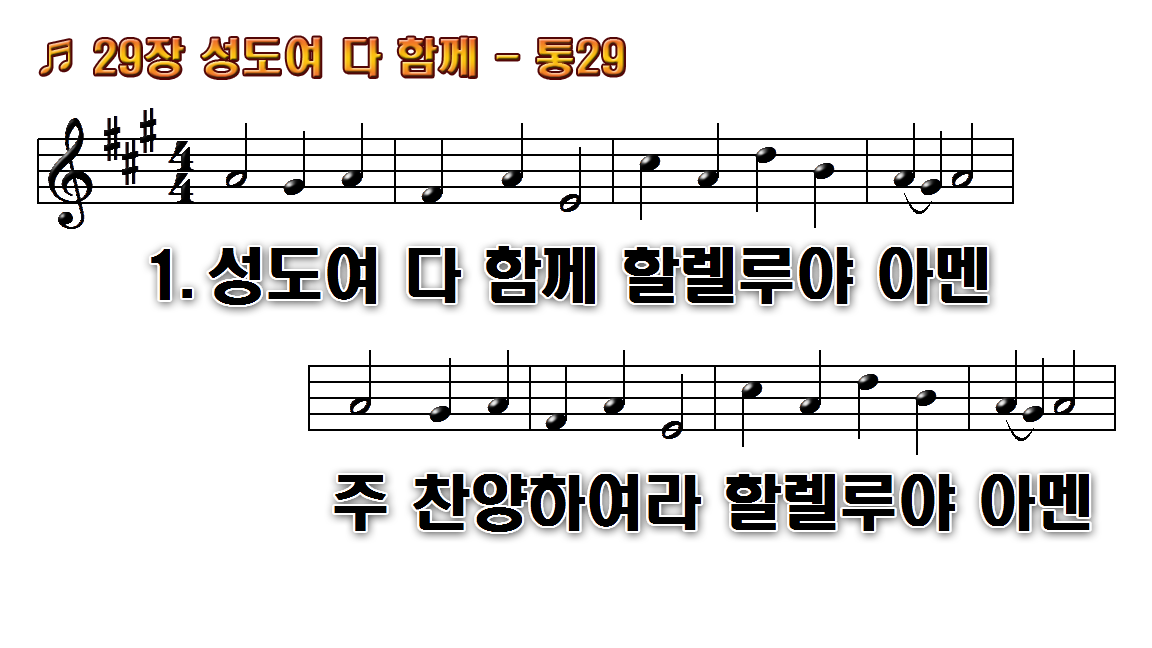 1.성도여 다 함께 할렐루야 아멘
2.맘 문을 열어라 할렐루야 아멘
3.주 찬양하여라 할렐루야 아멘
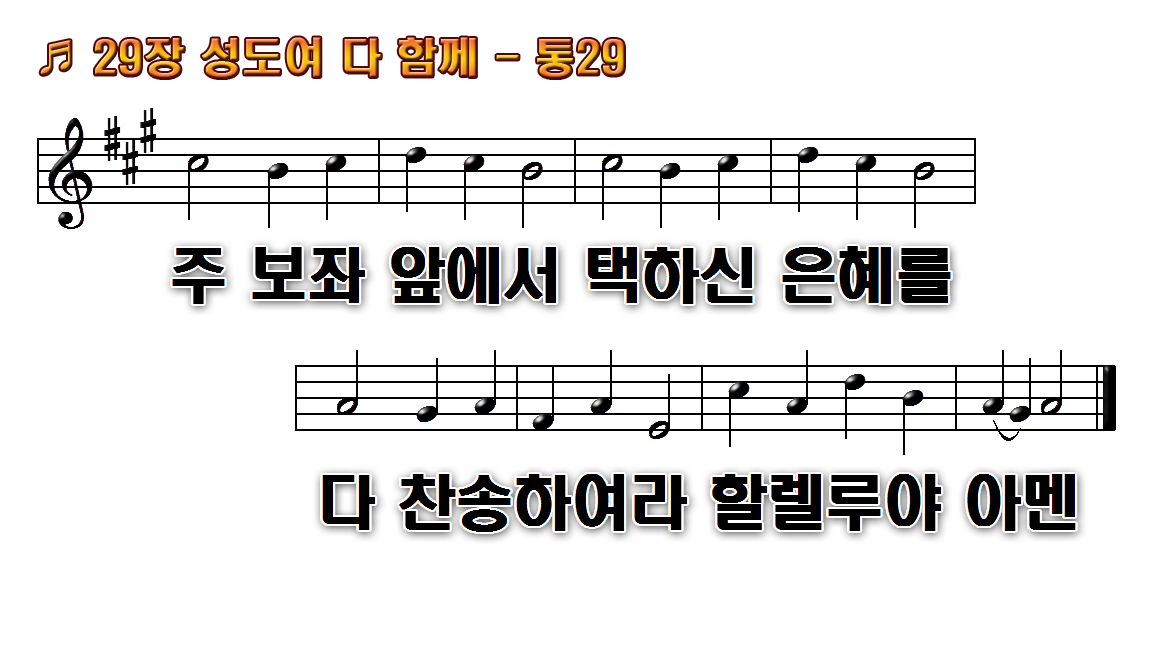 1.성도여 다 함께 할렐루야 아멘
2.맘 문을 열어라 할렐루야 아멘
3.주 찬양하여라 할렐루야 아멘
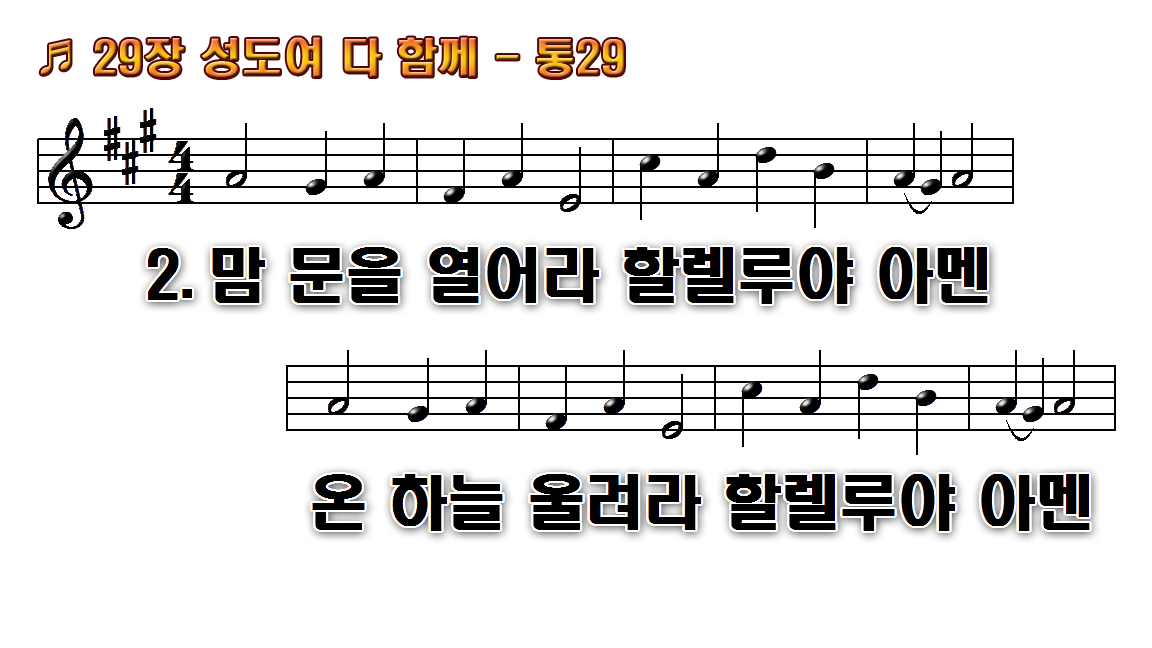 1.성도여 다 함께 할렐루야 아멘
2.맘 문을 열어라 할렐루야 아멘
3.주 찬양하여라 할렐루야 아멘
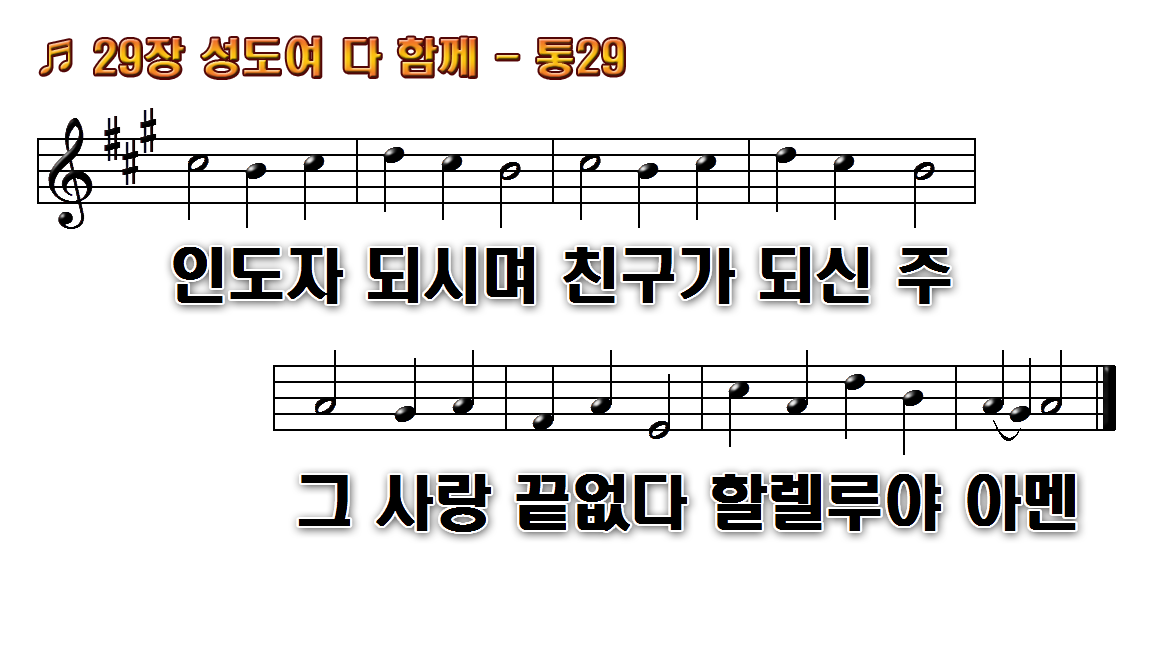 1.성도여 다 함께 할렐루야 아멘
2.맘 문을 열어라 할렐루야 아멘
3.주 찬양하여라 할렐루야 아멘
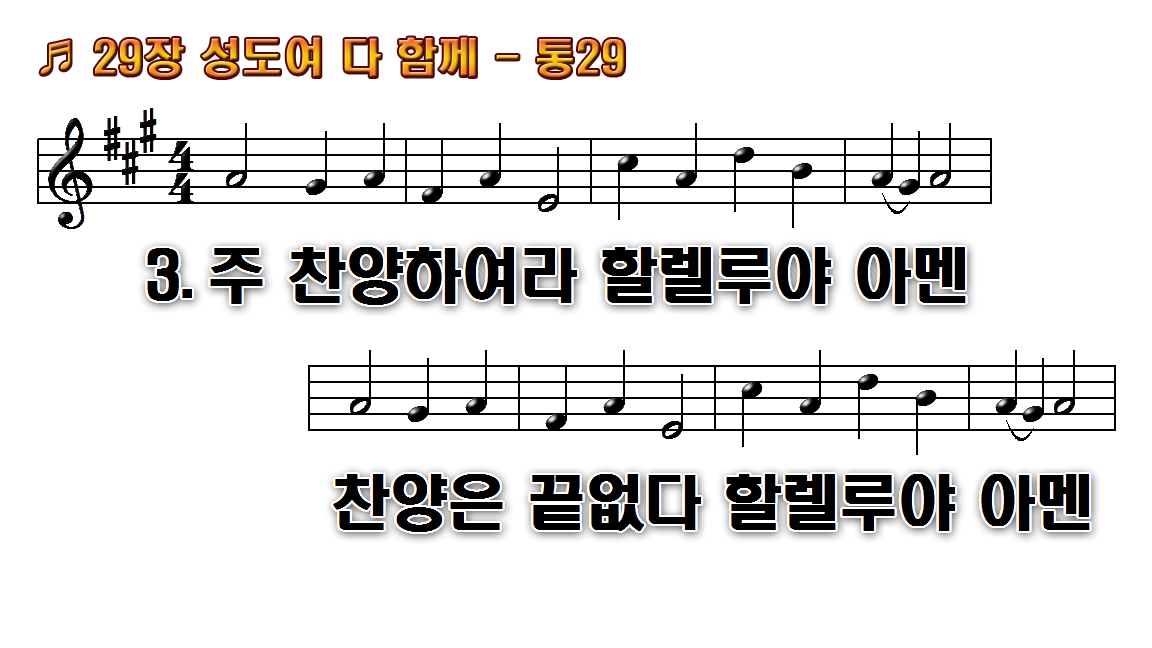 1.성도여 다 함께 할렐루야 아멘
2.맘 문을 열어라 할렐루야 아멘
3.주 찬양하여라 할렐루야 아멘
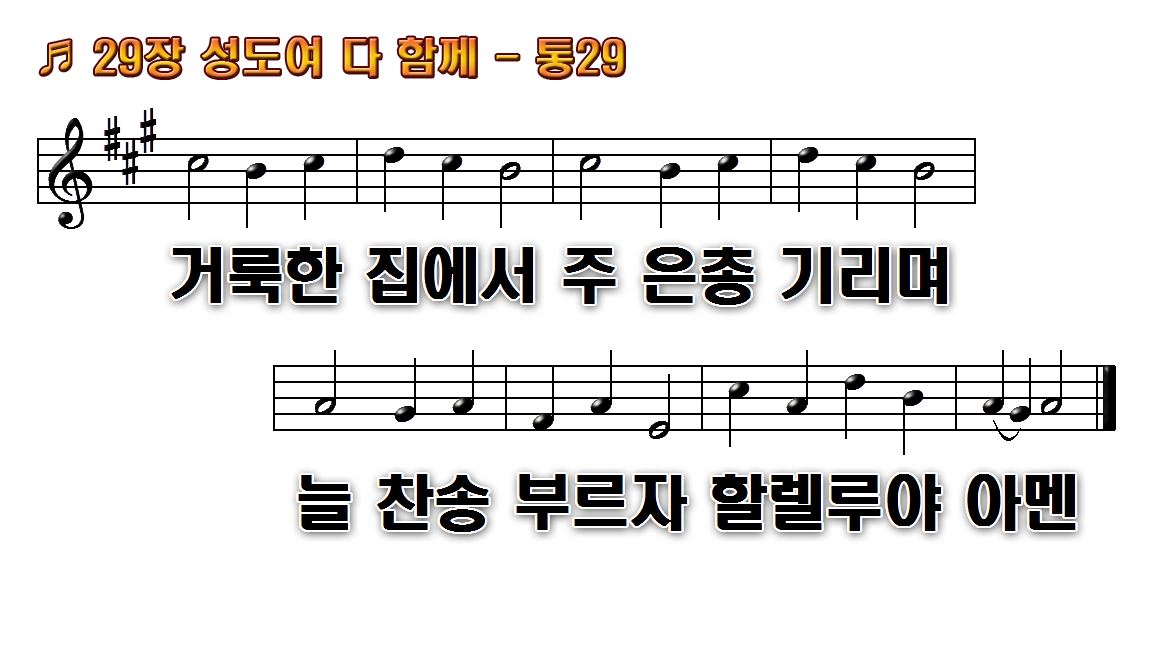 1.성도여 다 함께 할렐루야 아멘
2.맘 문을 열어라 할렐루야 아멘
3.주 찬양하여라 할렐루야 아멘
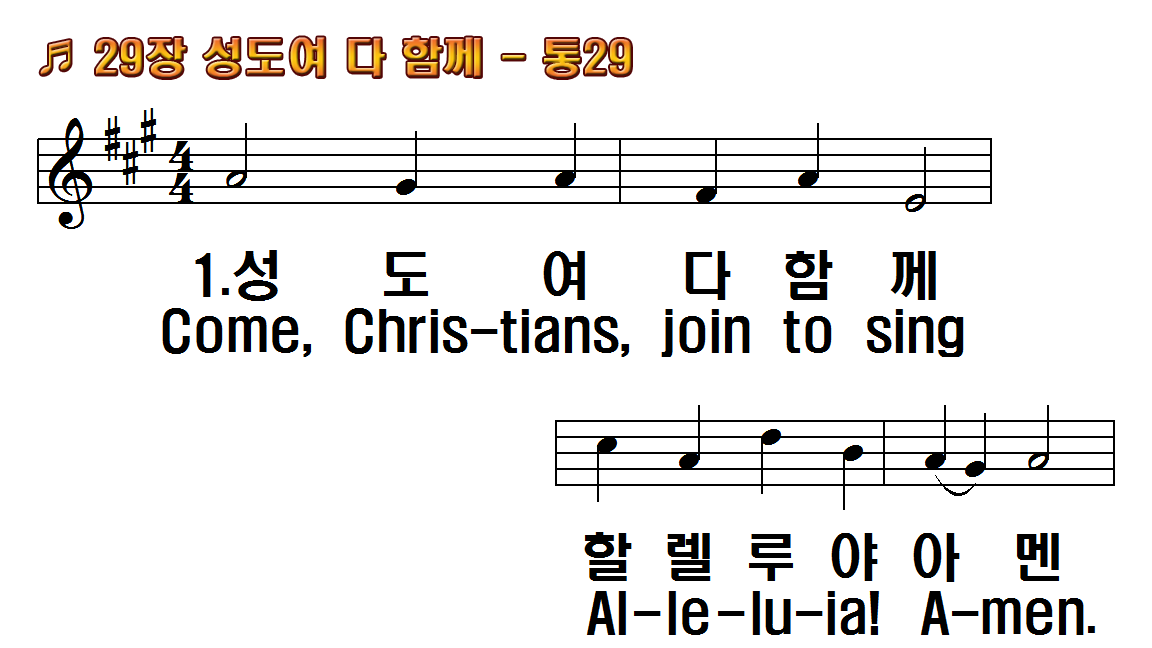 1.성도여 다 함께 할렐루야 아멘
2.맘 문을 열어라 할렐루야 아멘
3.주 찬양하여라 할렐루야 아멘
1.Come, Christians, join to
2.Come, lift your hearts on
3.Praise yet our Christ again
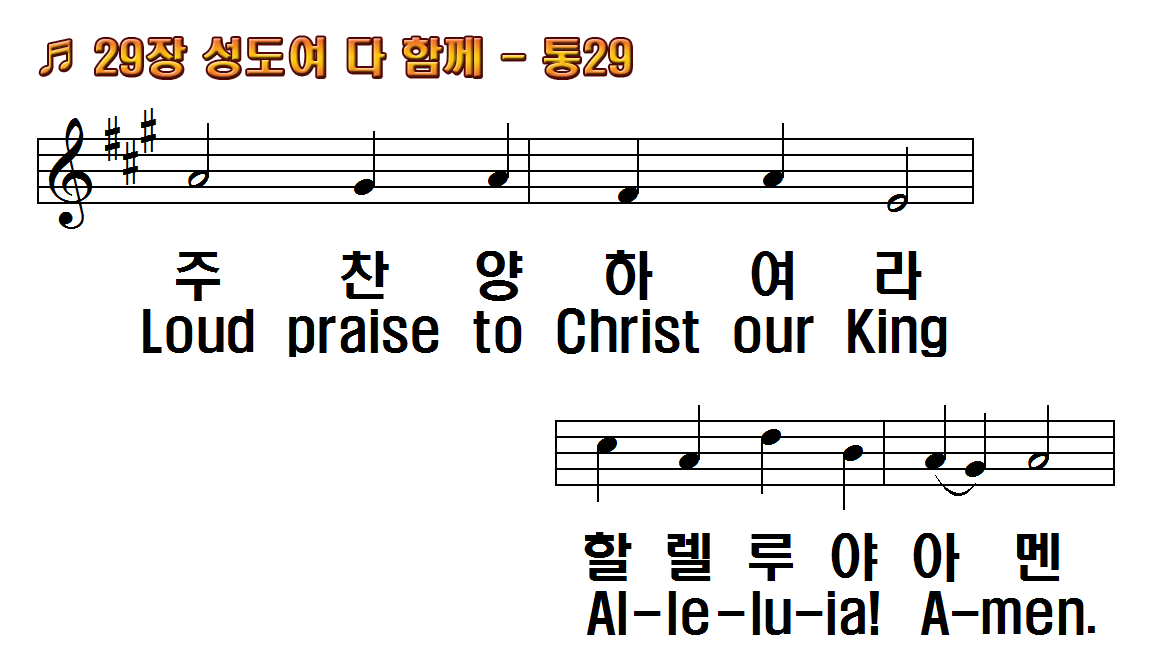 1.성도여 다 함께 할렐루야 아멘
2.맘 문을 열어라 할렐루야 아멘
3.주 찬양하여라 할렐루야 아멘
1.Come, Christians, join to
2.Come, lift your hearts on
3.Praise yet our Christ again
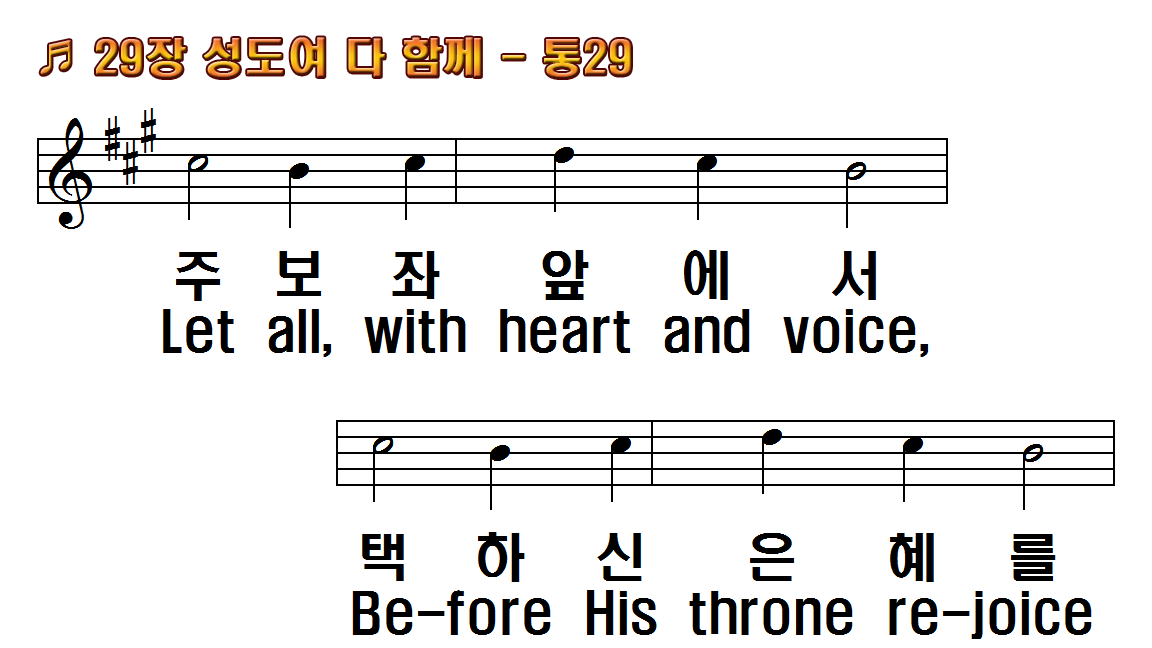 1.성도여 다 함께 할렐루야 아멘
2.맘 문을 열어라 할렐루야 아멘
3.주 찬양하여라 할렐루야 아멘
1.Come, Christians, join to
2.Come, lift your hearts on
3.Praise yet our Christ again
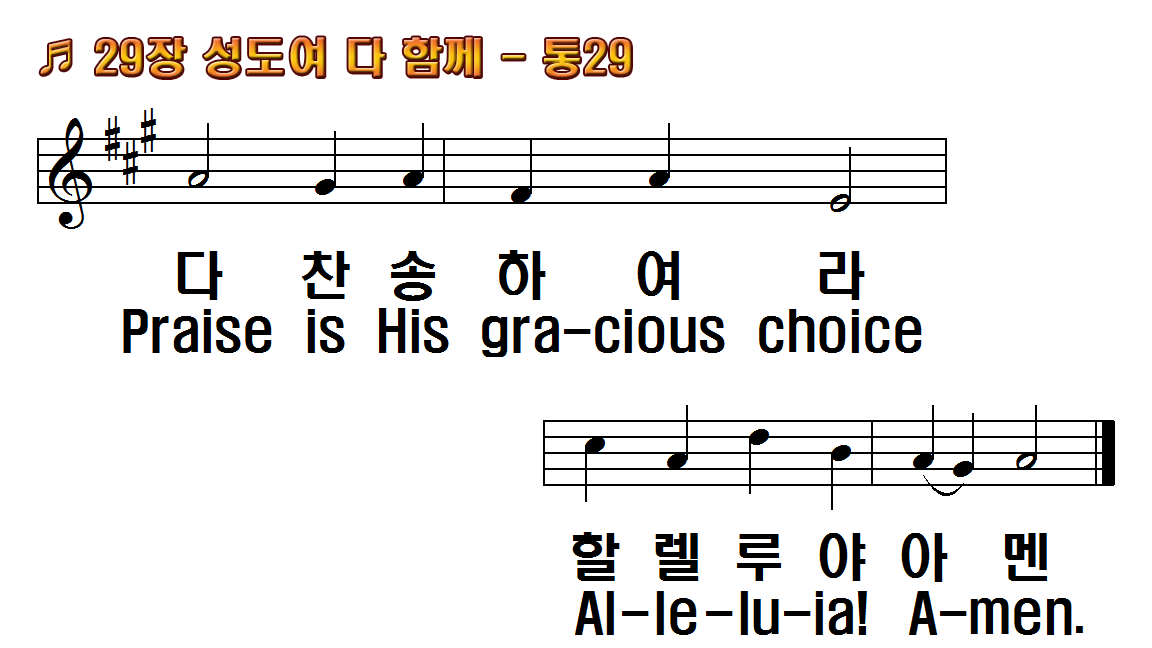 1.성도여 다 함께 할렐루야 아멘
2.맘 문을 열어라 할렐루야 아멘
3.주 찬양하여라 할렐루야 아멘
1.Come, Christians, join to
2.Come, lift your hearts on
3.Praise yet our Christ again
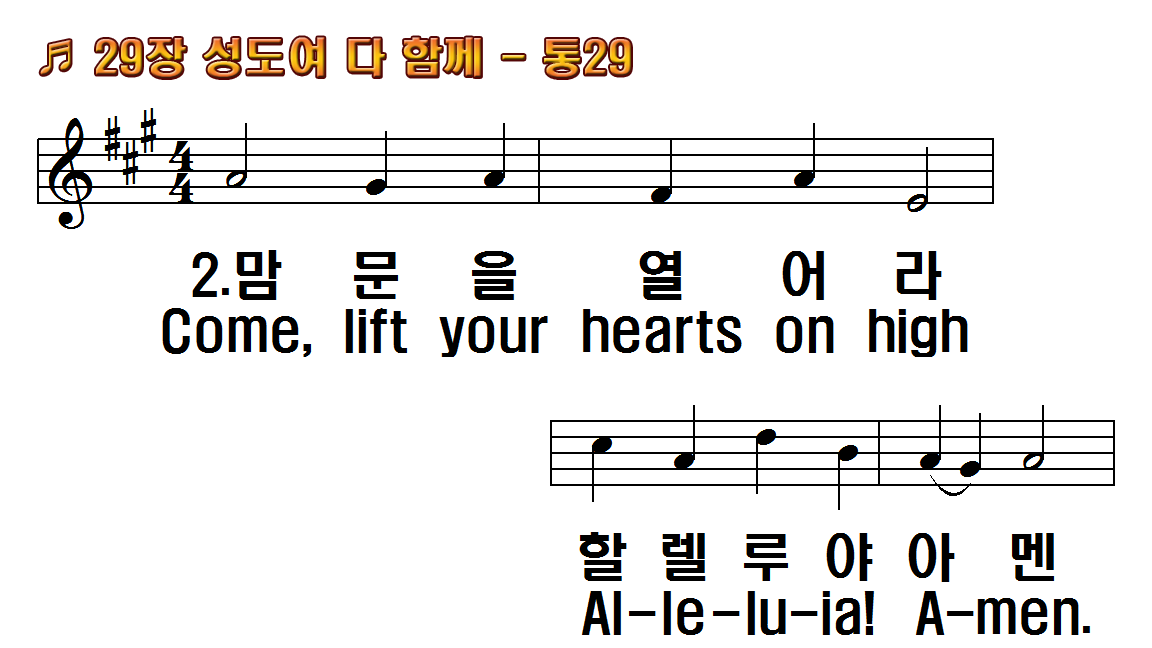 1.성도여 다 함께 할렐루야 아멘
2.맘 문을 열어라 할렐루야 아멘
3.주 찬양하여라 할렐루야 아멘
1.Come, Christians, join to
2.Come, lift your hearts on
3.Praise yet our Christ again
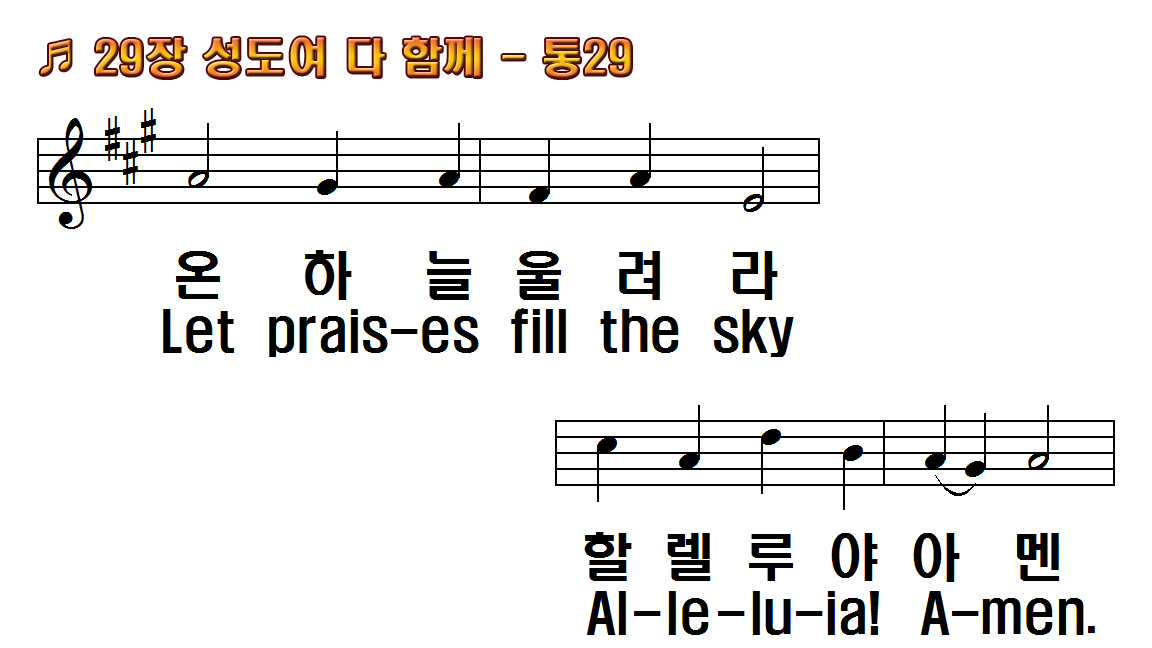 1.성도여 다 함께 할렐루야 아멘
2.맘 문을 열어라 할렐루야 아멘
3.주 찬양하여라 할렐루야 아멘
1.Come, Christians, join to
2.Come, lift your hearts on
3.Praise yet our Christ again
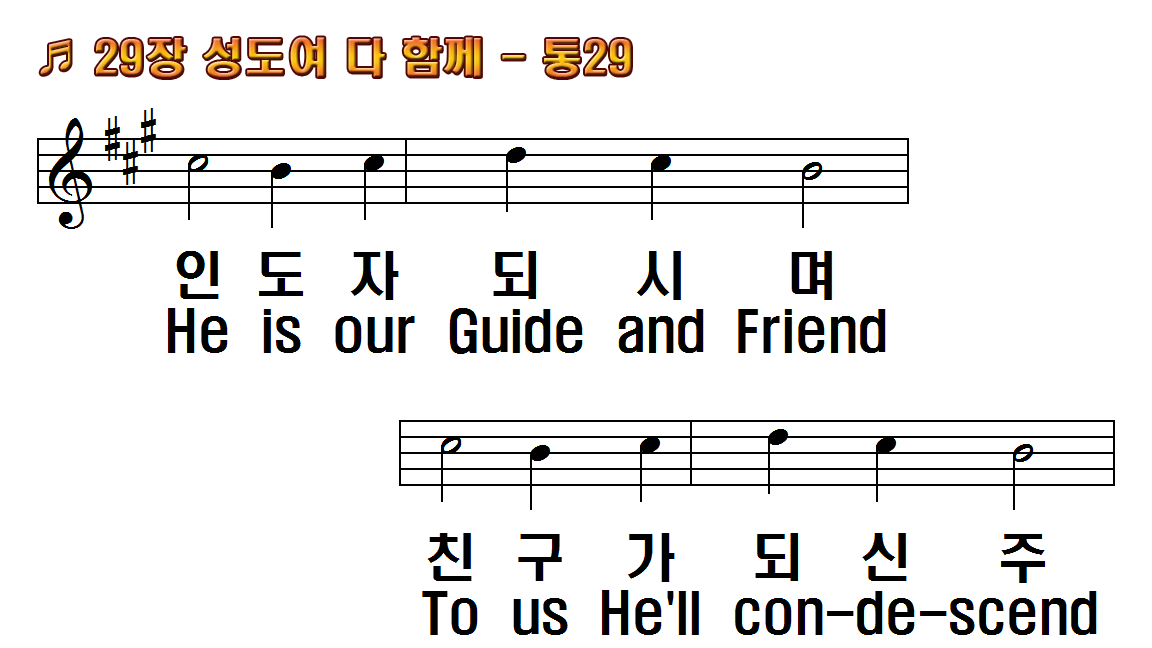 1.성도여 다 함께 할렐루야 아멘
2.맘 문을 열어라 할렐루야 아멘
3.주 찬양하여라 할렐루야 아멘
1.Come, Christians, join to
2.Come, lift your hearts on
3.Praise yet our Christ again
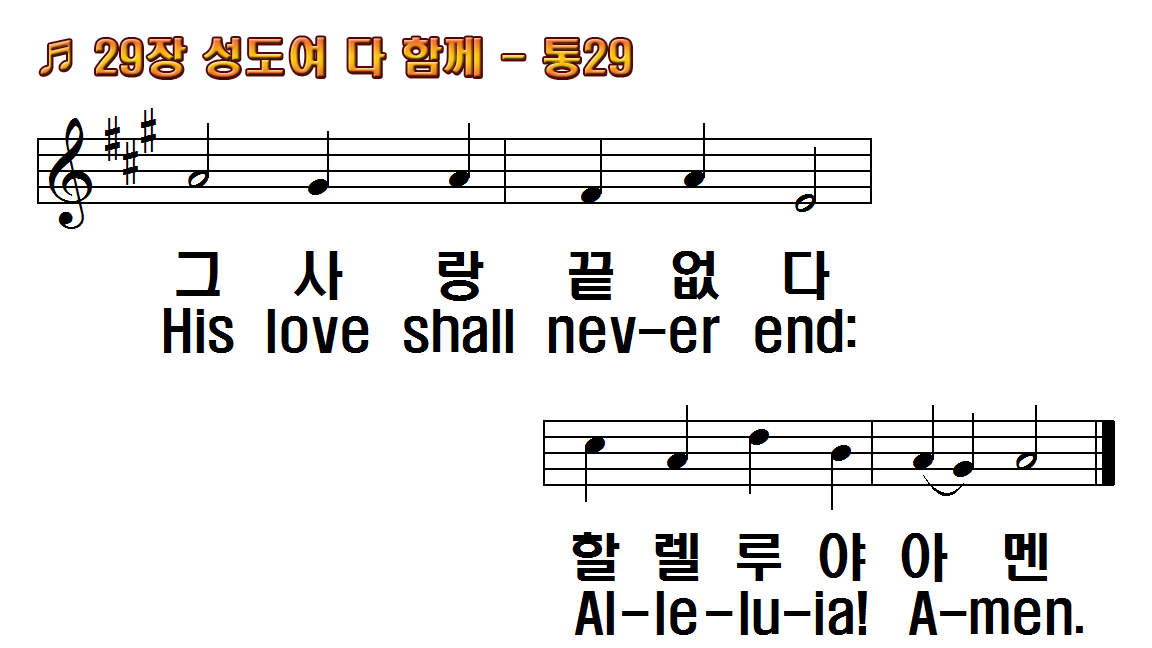 1.성도여 다 함께 할렐루야 아멘
2.맘 문을 열어라 할렐루야 아멘
3.주 찬양하여라 할렐루야 아멘
1.Come, Christians, join to
2.Come, lift your hearts on
3.Praise yet our Christ again
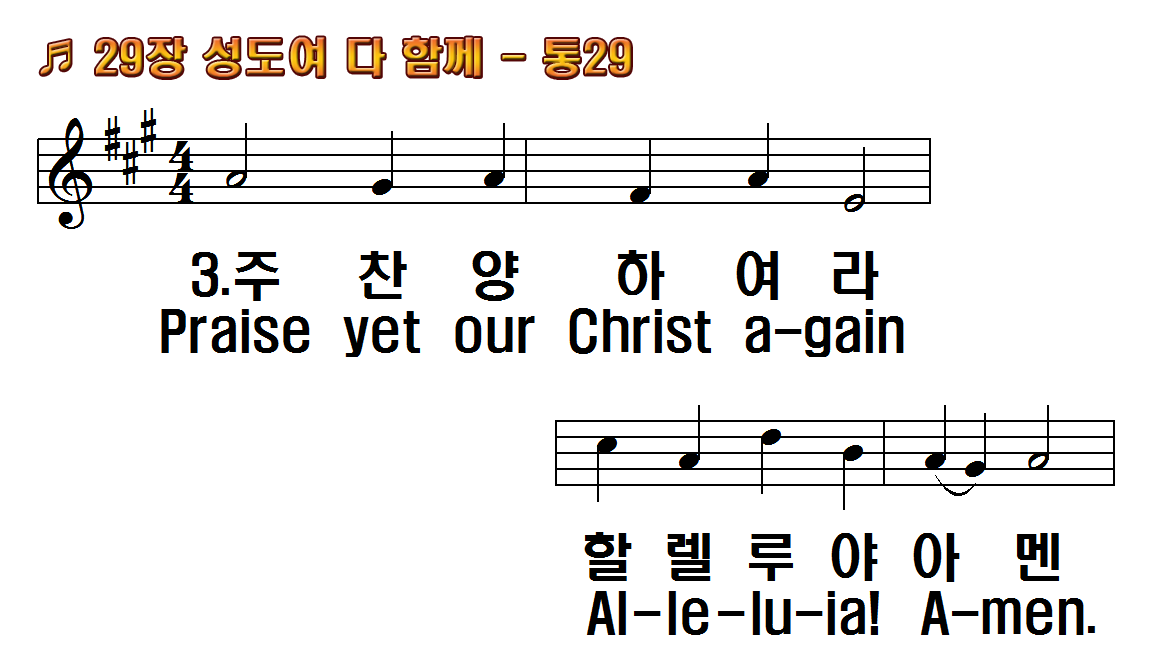 1.성도여 다 함께 할렐루야 아멘
2.맘 문을 열어라 할렐루야 아멘
3.주 찬양하여라 할렐루야 아멘
1.Come, Christians, join to
2.Come, lift your hearts on
3.Praise yet our Christ again
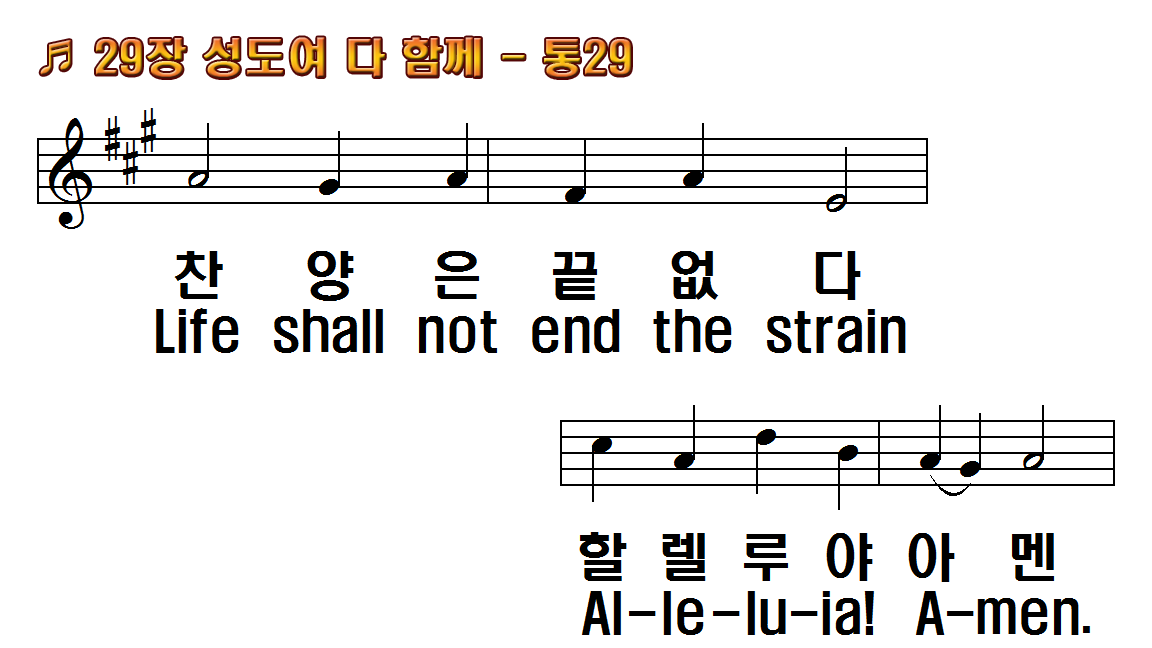 1.성도여 다 함께 할렐루야 아멘
2.맘 문을 열어라 할렐루야 아멘
3.주 찬양하여라 할렐루야 아멘
1.Come, Christians, join to
2.Come, lift your hearts on
3.Praise yet our Christ again
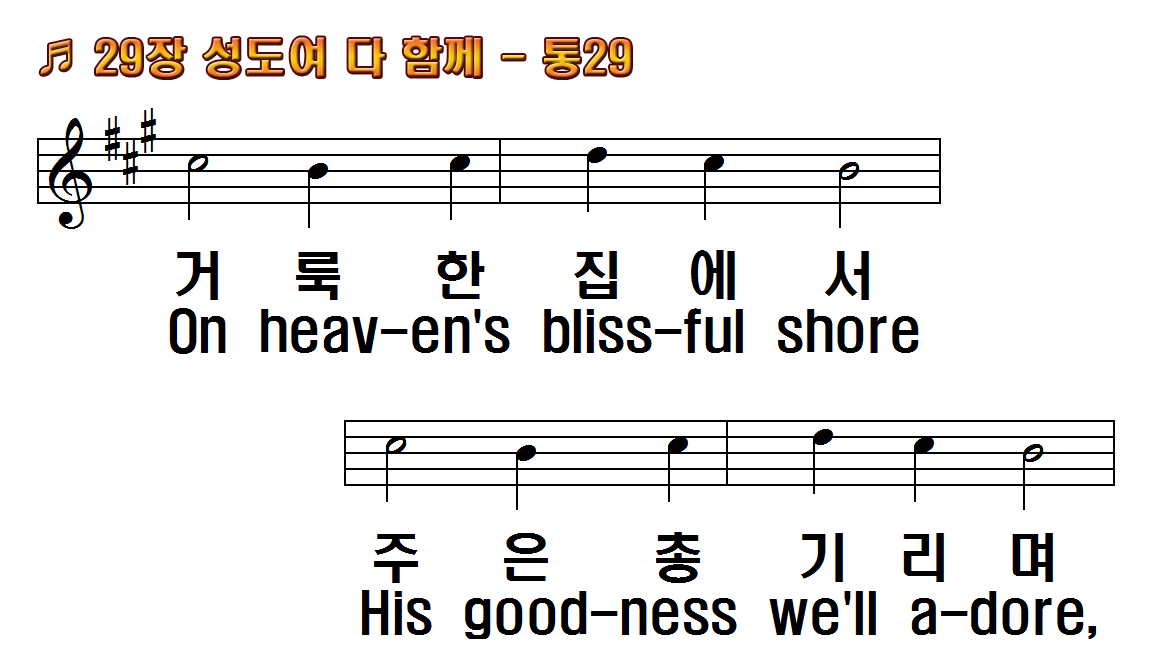 1.성도여 다 함께 할렐루야 아멘
2.맘 문을 열어라 할렐루야 아멘
3.주 찬양하여라 할렐루야 아멘
1.Come, Christians, join to
2.Come, lift your hearts on
3.Praise yet our Christ again
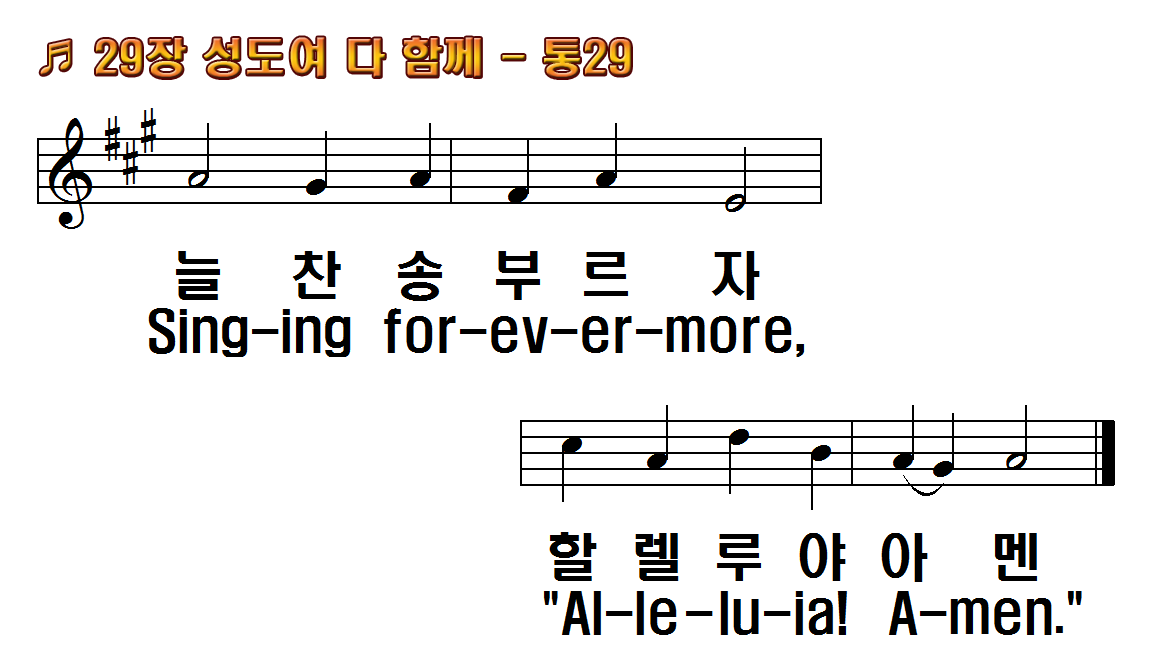 1.성도여 다 함께 할렐루야 아멘
2.맘 문을 열어라 할렐루야 아멘
3.주 찬양하여라 할렐루야 아멘
1.Come, Christians, join to
2.Come, lift your hearts on
3.Praise yet our Christ again